三年級 藝術美勞
任課老師:陳柏祥
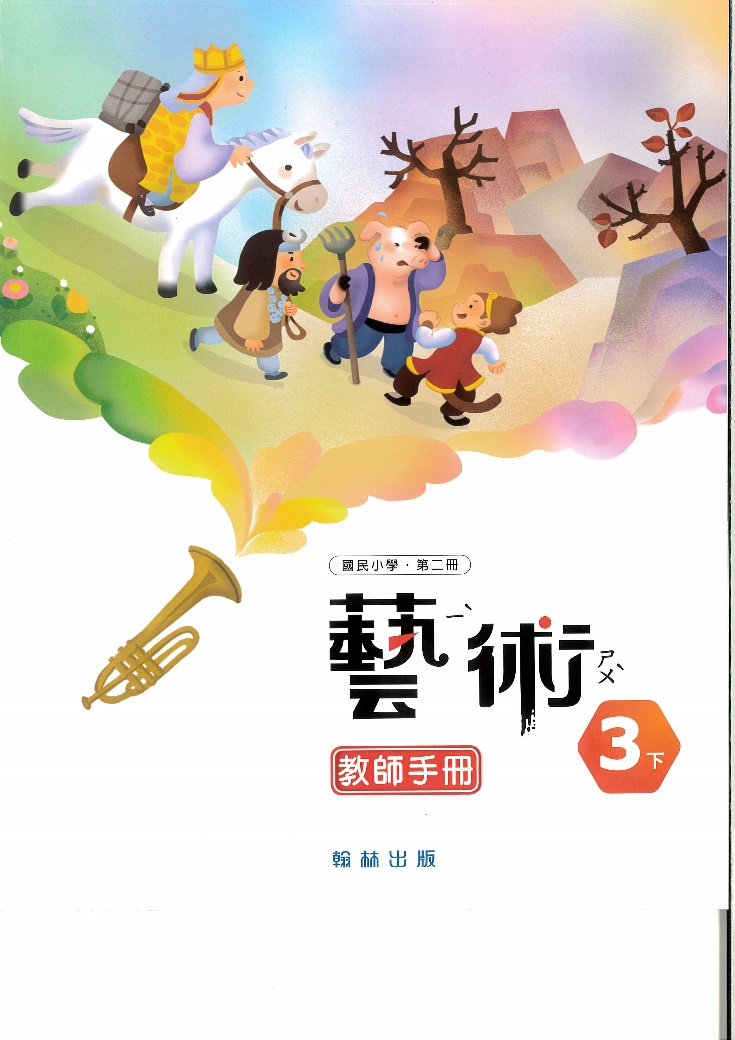 單元名稱
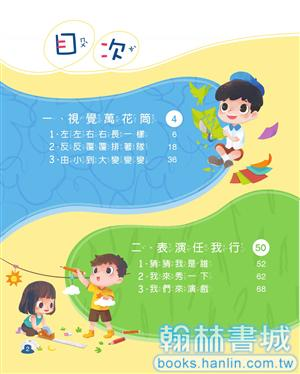 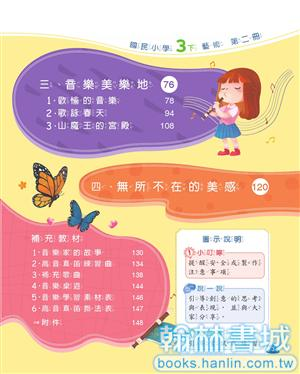 1.對稱
2.重複
3.漸層
課堂作業
繪畫、美勞(課堂完成)
分組報告、學習單(視課程給予)
注意事項
帶課本，每次作品所需要的工具、材料
成績計算
作品 70%
分組報告、學習單 20%
課堂表現 10%